ΙΝΔΟΕΥΡΩΠΑΪΚΗ ΓΛΩΣΣΟΛΟΓΙΑ
Η Αρία φυλή και η μητέρα-γλώσσα
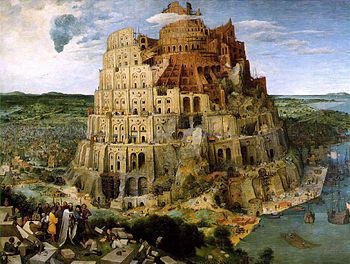 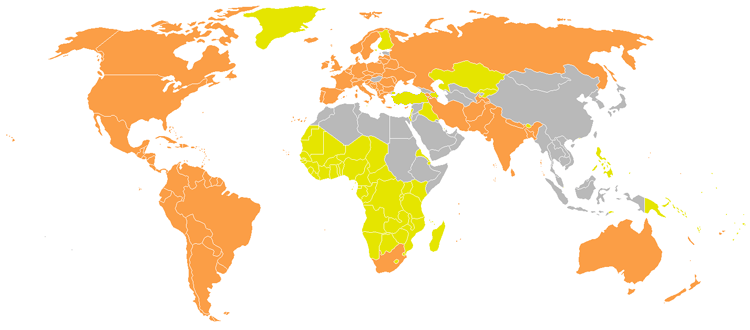 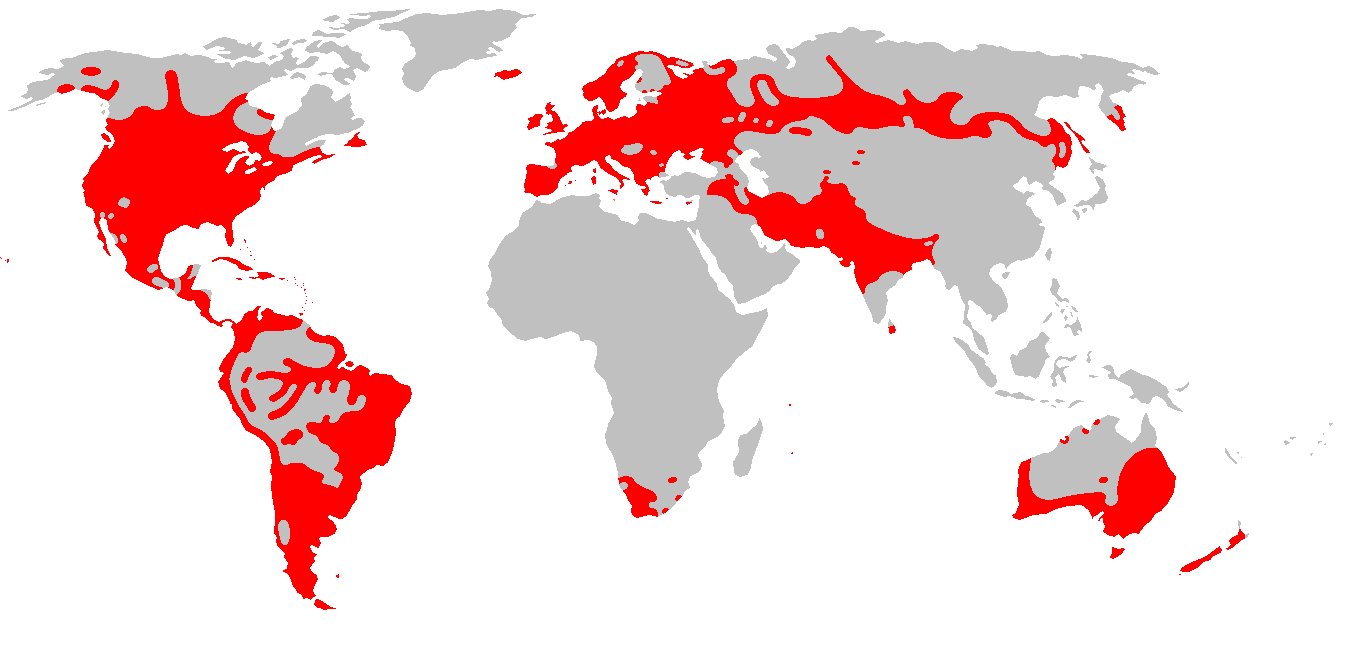 «Αρχαία» ΙΕ οικογένεια
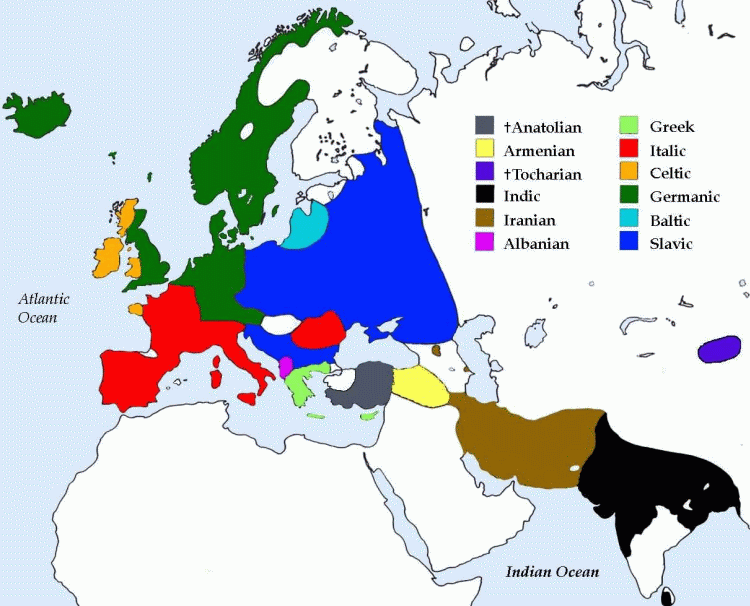 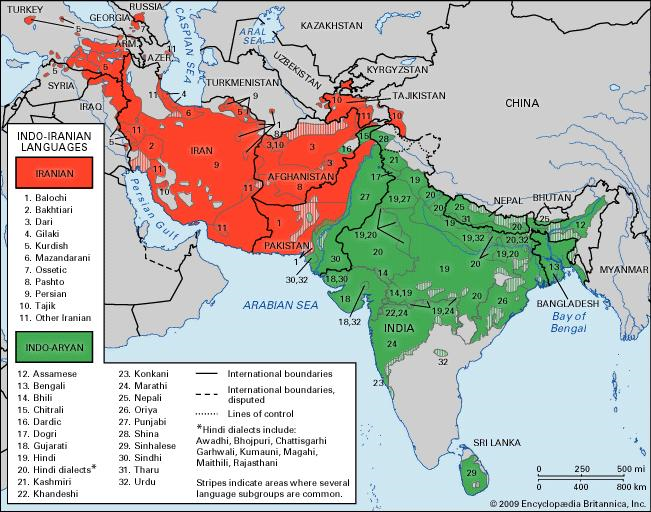 Σανσκριτικά: Rigveda
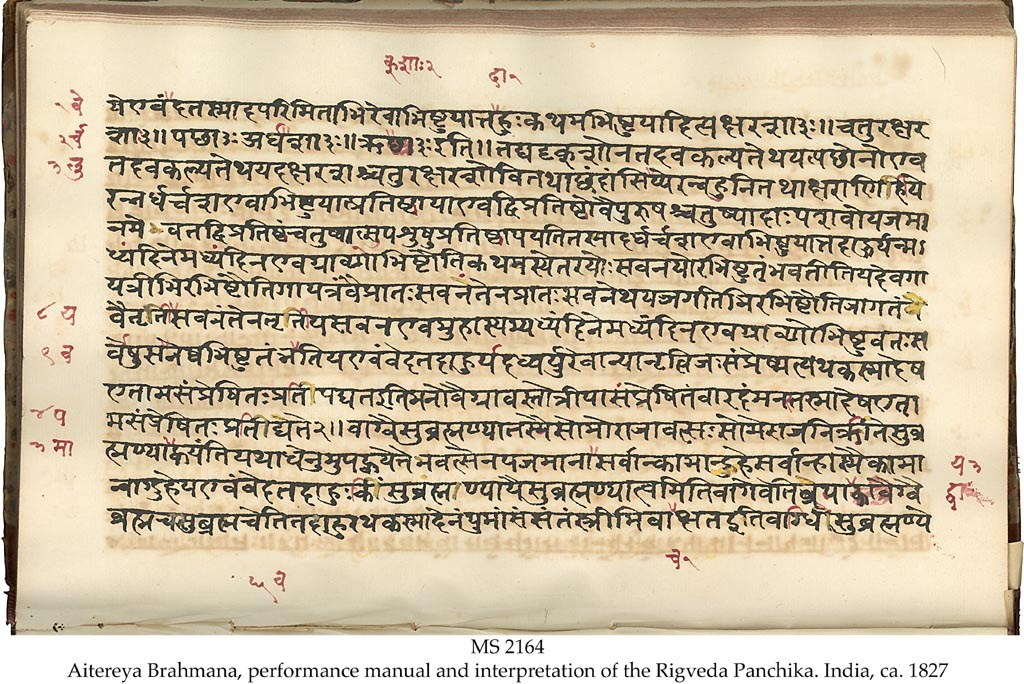 [Speaker Notes: Το αρχαιότερο κείμενο της Σανσκριτικής γλώσσας (χρονολογείται γύρω στο 1200 π.Χ.)]
Rigveda: Ύμνος στον Ίντρα
1.006.01a     yuñjánti bradhnám aruṣáṃ1.006.01b     cárantam pári tasthúṣaḥ1.006.01c     rócante rocanā́ diví1.006.02a     yuñjánti asya kā́miyā1.006.02b     hárī vípakṣasā ráthe1.006.02c     śóṇā dhr̥ṣṇū́ nr̥vā́hasā1.006.03a     ketúṃ kr̥ṇvánn aketáve1.006.03b     péśo maryā apeśáse1.006.03c     sám uṣádbhir ajāyathāḥ1.006.04a     ã́d áha svadhā́m ánu1.006.04b     púnar garbhatvám eriré1.006.04c     dádhānā nā́ma yajñíyam1.006.05a     vīḷú cid ārujatnúbhir1.006.05b     gúhā cid indra váhnibhiḥ1.006.05c     ávinda usríyā ánu1.006.06a     devayánto yáthā matím1.006.06b     áchā vidádvasuṃ gíraḥ1.006.06c     mahā́m anūṣata śrutám1.006.07a     índreṇa sáṃ hí dŕ̥kṣase1.006.07b     saṃjagmānó ábibhyuṣā1.006.07c     mandū́ samānávarcasā1.006.08a     anavadyaír abhídyubhir1.006.08b     makháḥ sáhasvad arcati1.006.08c     gaṇaír índrasya kā́miyaiḥ1.006.09a     átaḥ parijman ā́ gahi1.006.09b     divó vā rocanā́d ádhi1.006.09c     sám asminn r̥ñjate gíraḥ1.006.10a     itó vā sātím ī́mahe1.006.10b     divó vā pā́rthivād ádhi1.006.10c     índram mahó vā rájasaḥ
1 They who stand round him as he moves harness the bright, the ruddy SteedThe lights are shining in the sky.2 On both sides to the car they yoke the two bay coursers dear to him,Bold, tawny, bearers of the Chief.3 Thou, making light where no light was, and form, O men: where form was not,Wast born together with the Dawns.4 Thereafter they, as is their wont, threw off the state of babes unborn,Assuming sacrificial names.5 Thou, Indra, with the Tempest-Gods, the breakers down of what is firm,Foundest the kine even in the cave.6 Worshipping even as they list, singers laud him who findeth wealth,The far-renowned, the mighty One.7 Mayest thou verily be seen coming by fearless Indra's side:Both joyous, equal in your sheen.8 With Indra's well beloved hosts, the blameless, hastening to heaven,The sacrificer cries aloud.9 Come from this place, O Wanderer, or downward from the light of heaven:Our songs of praise all yearn for this.10 Indra we seek to give us help, from here, from heaven above the earth,Or from the spacious firmament.
Αρχαία Ιρανικά: Avestan
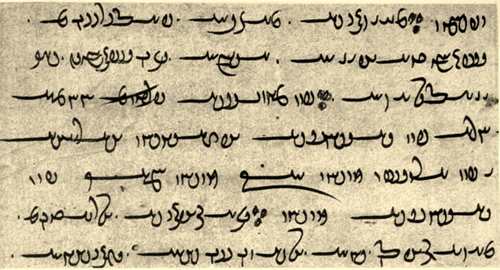 [Speaker Notes: Η αρχαιότερη Ιρανική γλώσσα, η Αβεστική]
Αρχαία Περσική
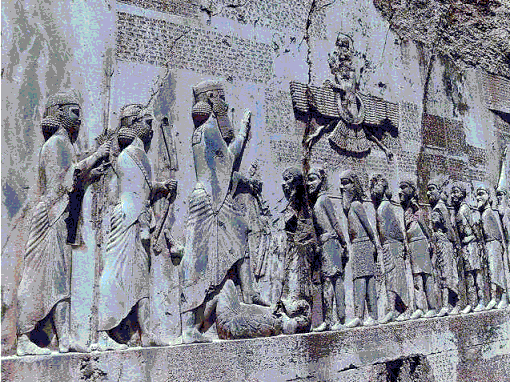 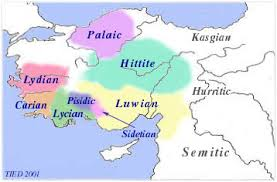 Χεττιτική (σφηνοειδής)
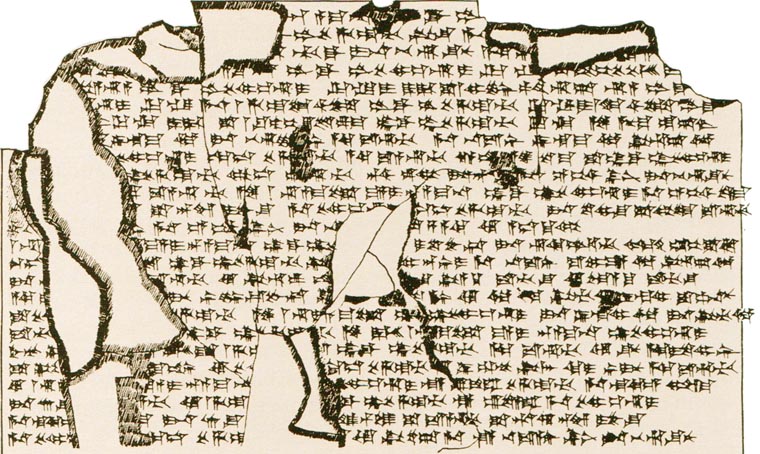 Χεττιτική: Χρονικά
1. UMMA dUTU-ŠI Mursili LUGAL GAL LUGAL KUR Hatti UR.SAG
2. DUMU Suppiluliuma LUGAL GAL UR.SAG :
──────────────────
3. Kuitman=za=kan ANA GIŠGU.ZA ABI=YA nāwi eshat nu=mu arahzenas
4. KUR.KUR.MEŠ LÚKÚR hūmantes kururiyahhir. Nu=za ABU=YA kuwapi DINGIR-is iyat,
5. Arnuandas=ma=za=kan ŠEŠ=YA ANA GIŠGU.ZA ABI=ŠU esat. Appan=ma=as
6. irmaliyattat=pat. Mahhan KUR.KURMEŠ LÚKÚR Arnuandan ŠEŠ=YA irman
7. istamassir, nu KUR.KURMEŠ LÚKÚR kururiyahhiskiuan dāir.
1) Thus speaks my Sun, Mursilis, the great king, king of the land of Hatti, the valiant, son of Suppiluliumas, the great king, the valiant :
(3) Even before I sat on the throne of my father, all the foreign countries were hostile against me. After my father had become a god (i.e. died), my brother Arnuandas sat on the throne of his father. Afterwards, he fell ill. When the foreign countries heard that my brother Arnuandas (was) ill, the foreign countries started to be hostile.
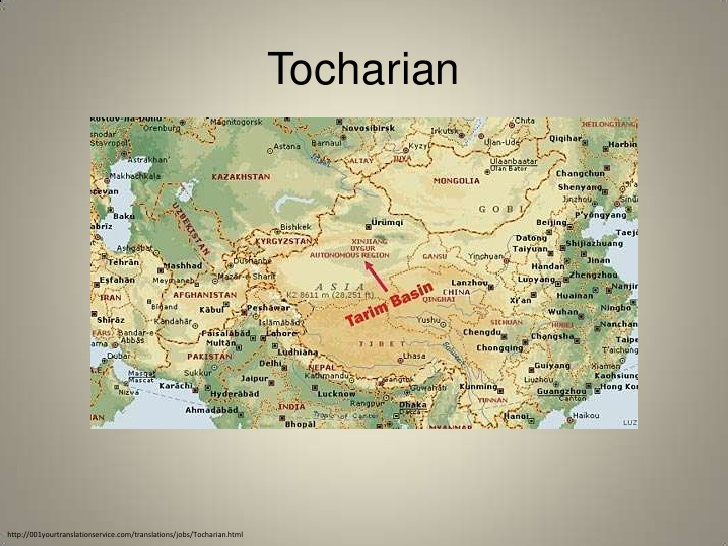 Τοχαρική
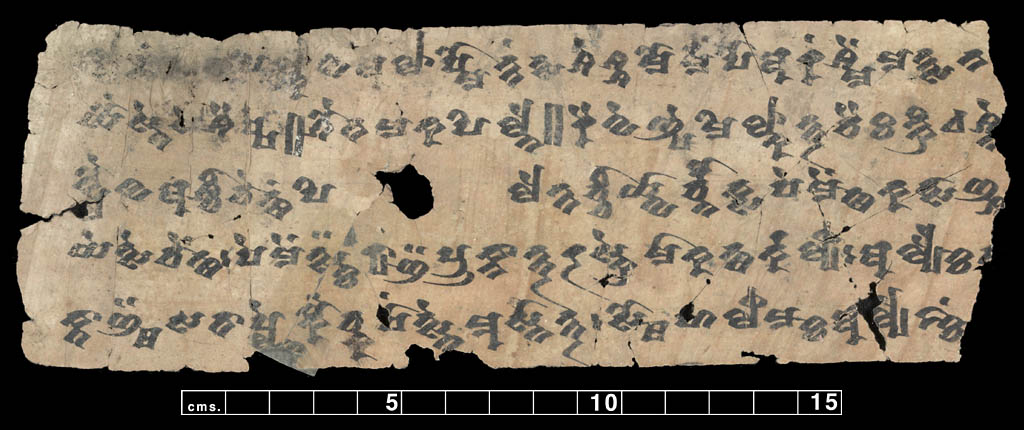 Ελληνική (Γραμμική Β)
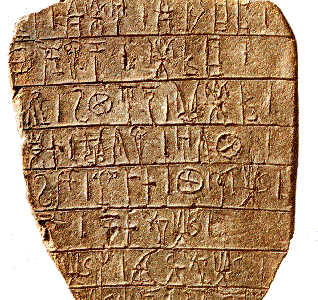 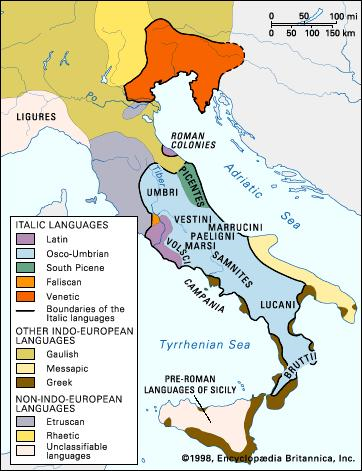 Λατινική
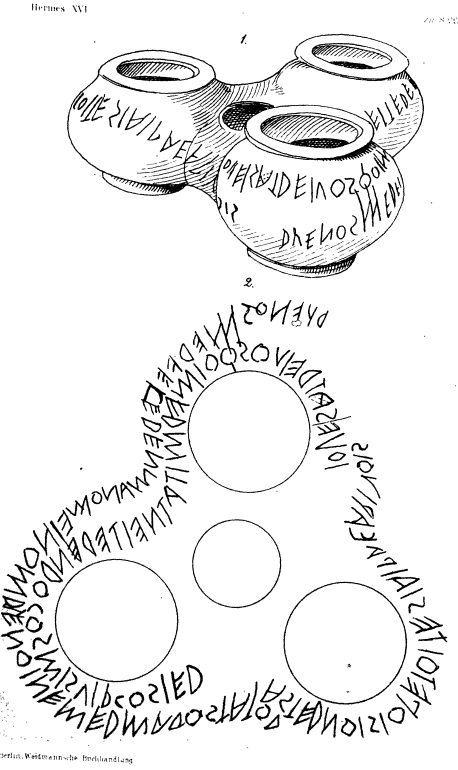 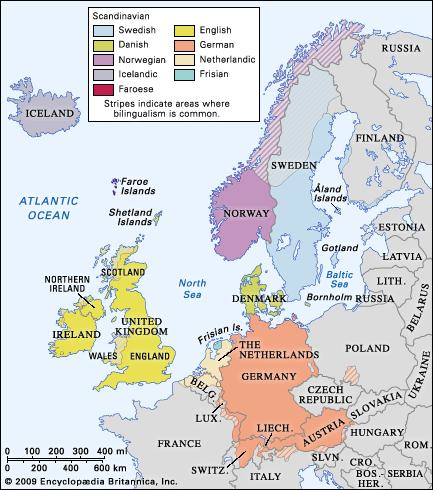 Γερμανική (Ρουνικά)
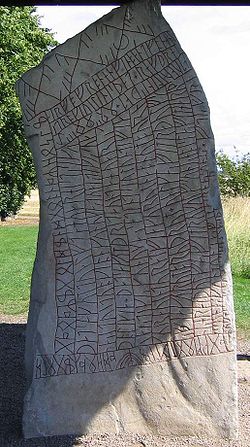 Γερμανική (Γοτθική)
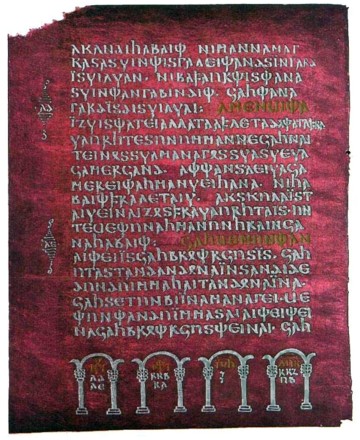 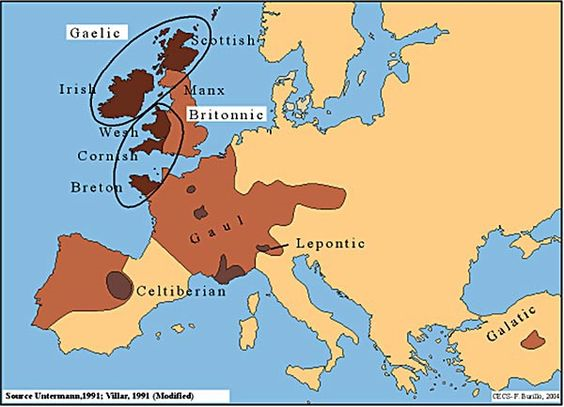 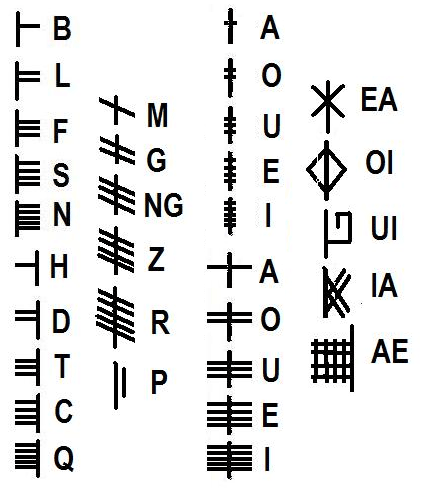 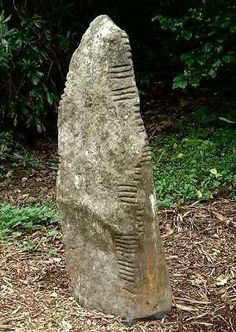 [Speaker Notes: ogham]
Αρχαία Ιρλανδική
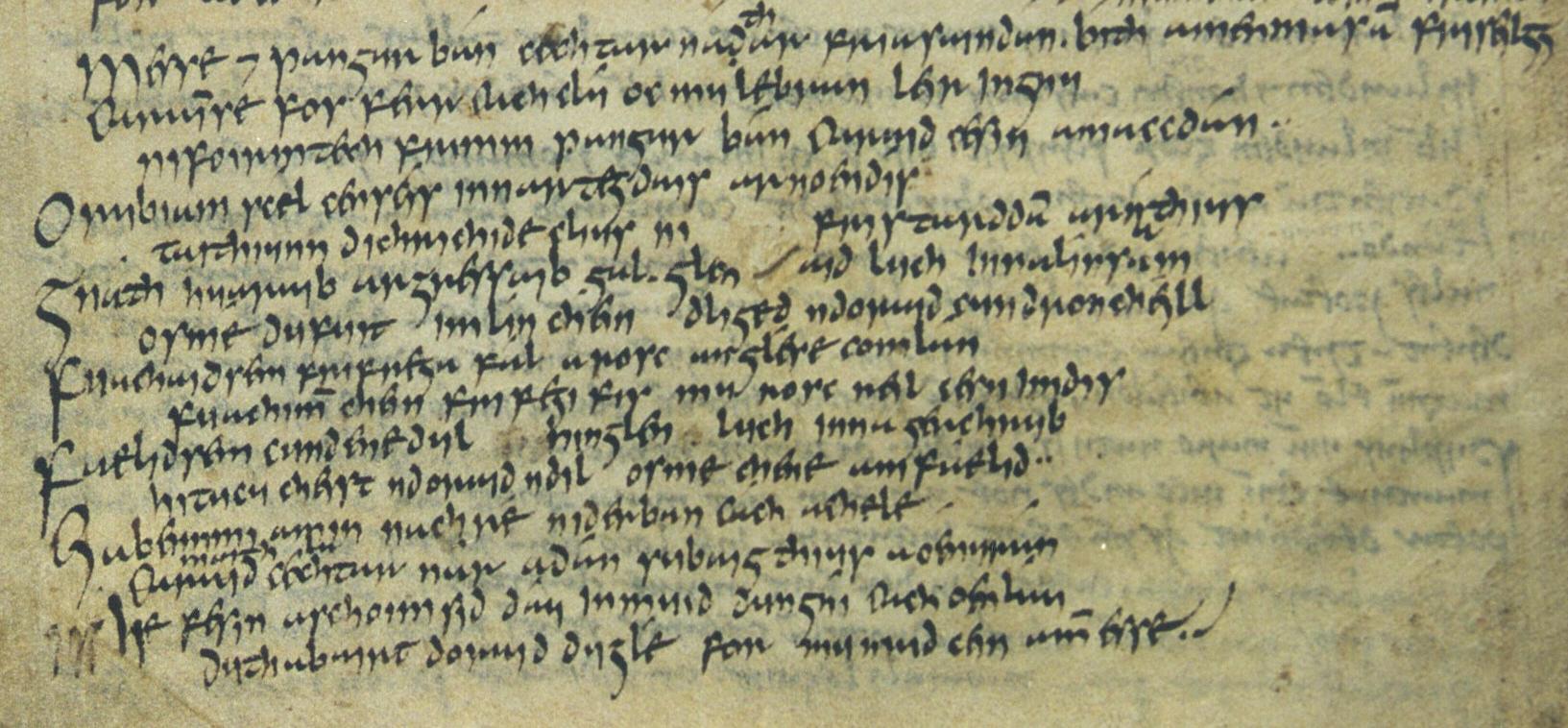 Ουαλική
http://www.telegraph.co.uk/news/uknews/wales/11853790/Channel-4-weatherman-pronounces-longest-place-name-in-Wales-perfectly.html
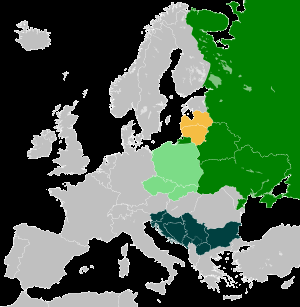 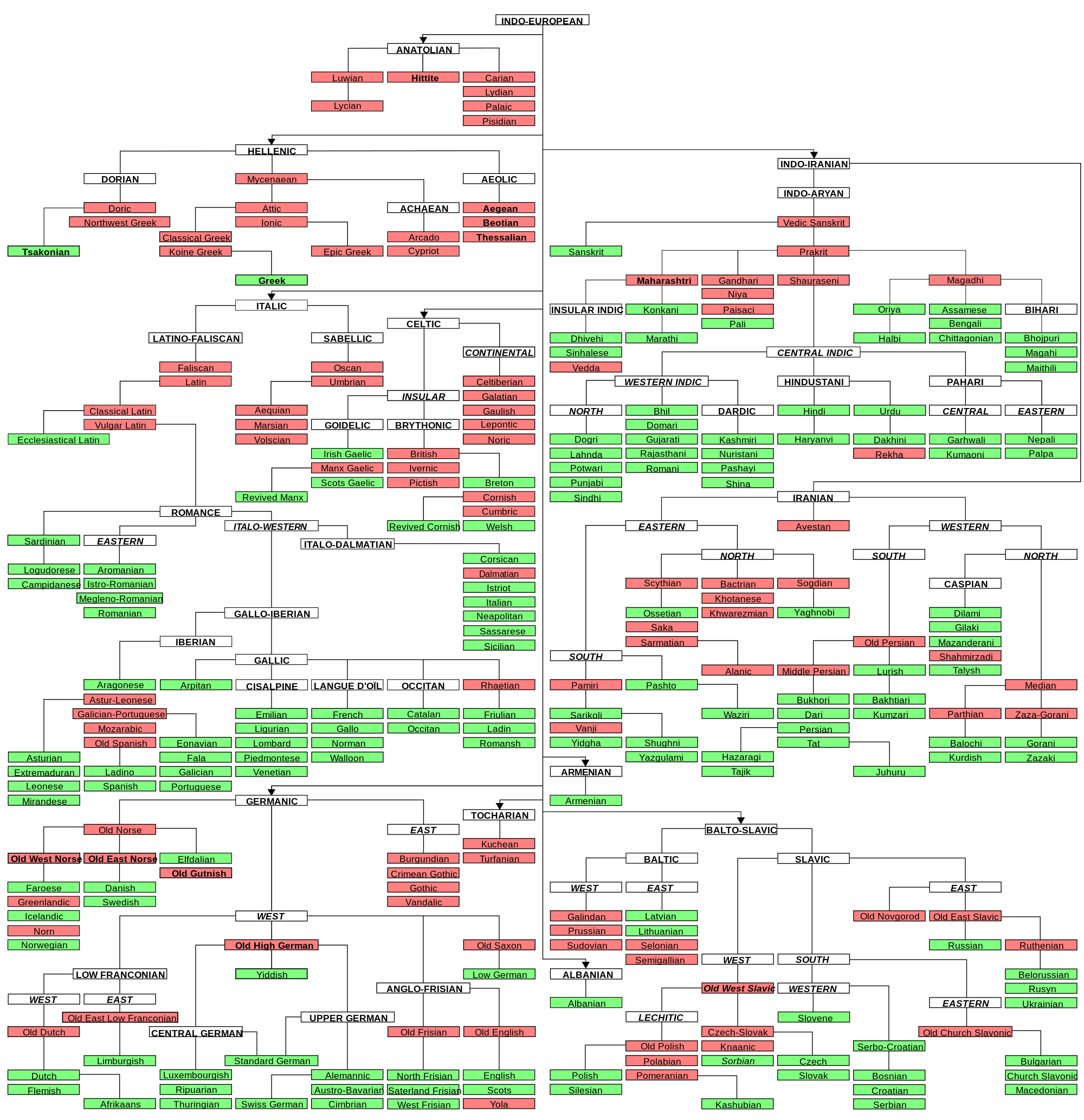 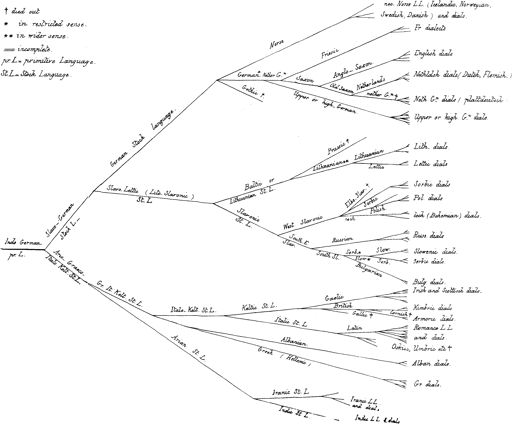 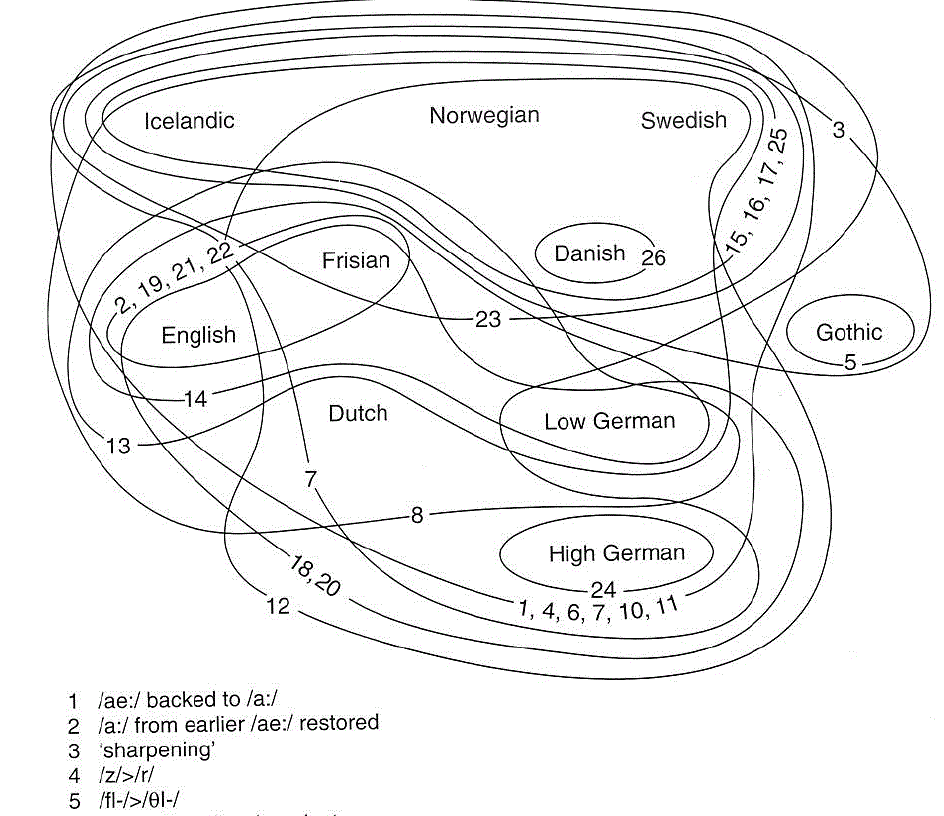